Tuned-up flux at sample (nA)
History at BL831
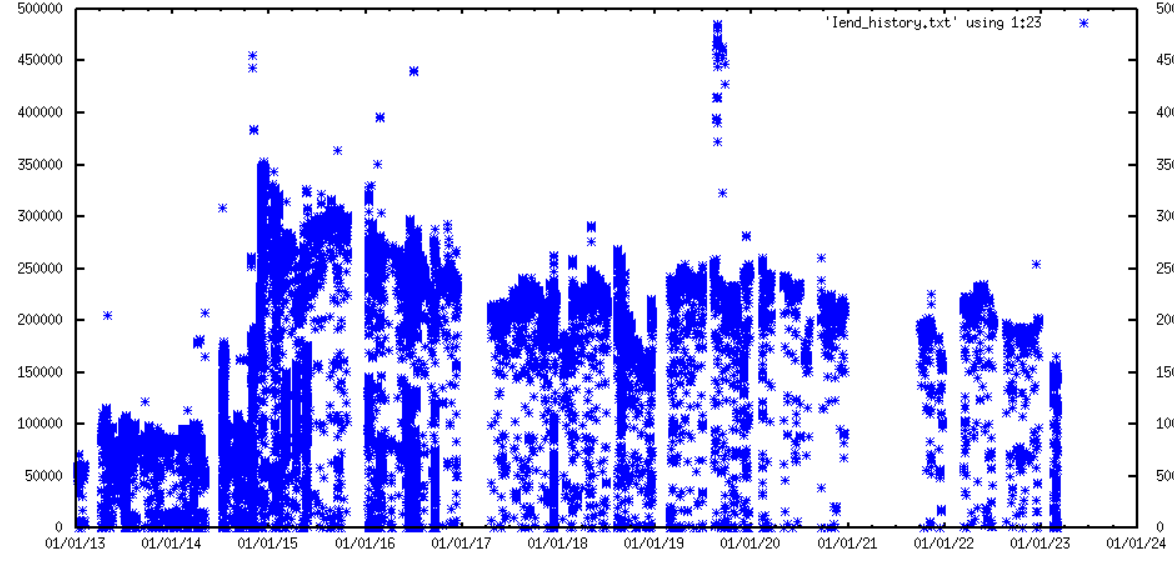 2013   2014   2015    2016    2017    2018   2019    2020    2021    2022   2023
Expiring Sep 31, 2023
$400k LDRD 
to make 8.3.1 focus smaller
Problem #1 : can’t see the focus
108994.002
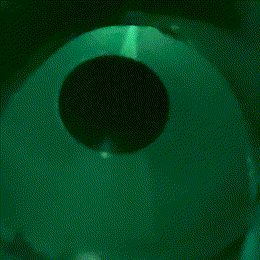 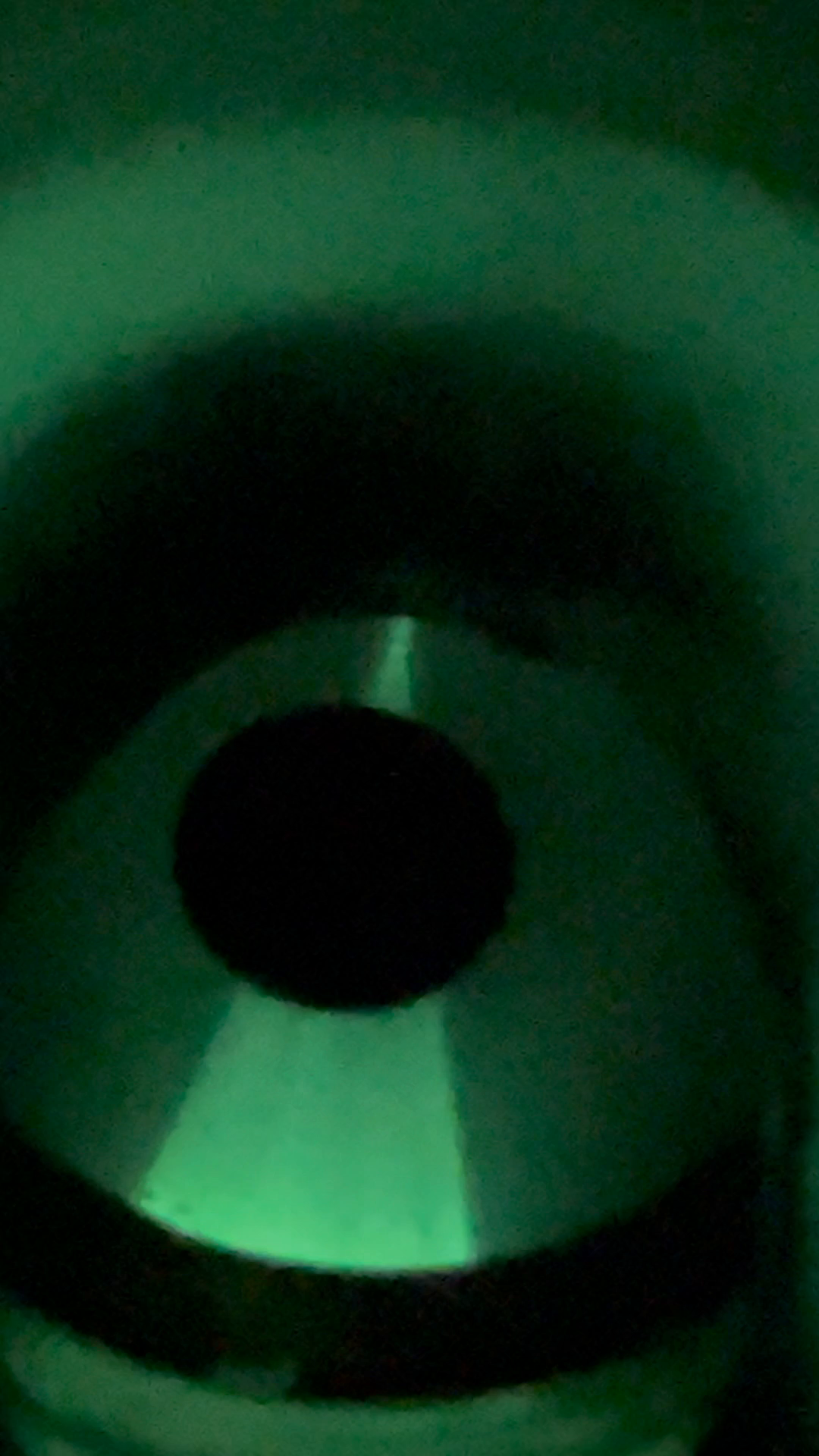 focus
accessible
focus position vs M2 Tilt
1.0

0.5

0

-0.5

-1.0

-1.5

-2.0

-2.5

-3.0
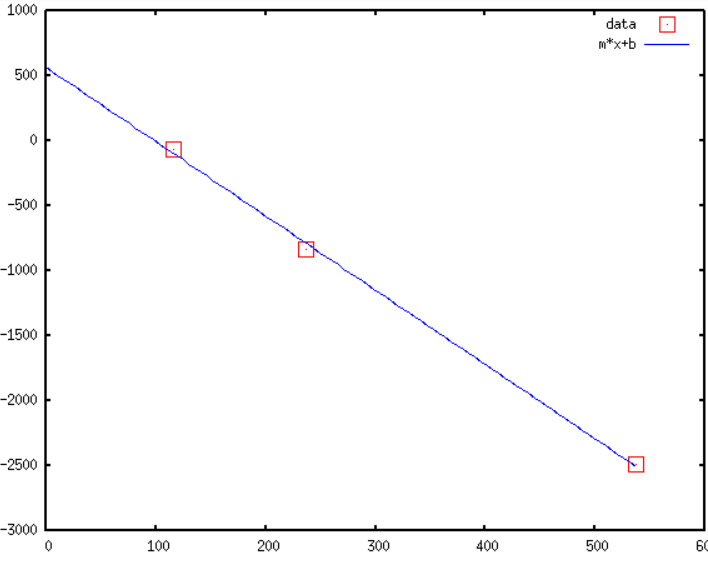 Beam height (mm)
0                 100              200               300              400               500              600
distance from sample (mm)
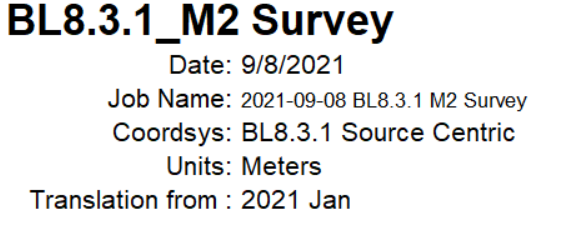 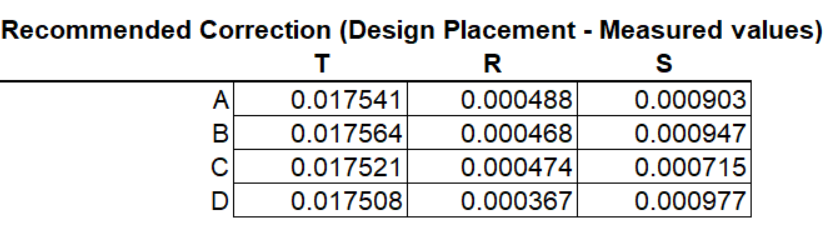 Grant total move: 1.4 mm “up”
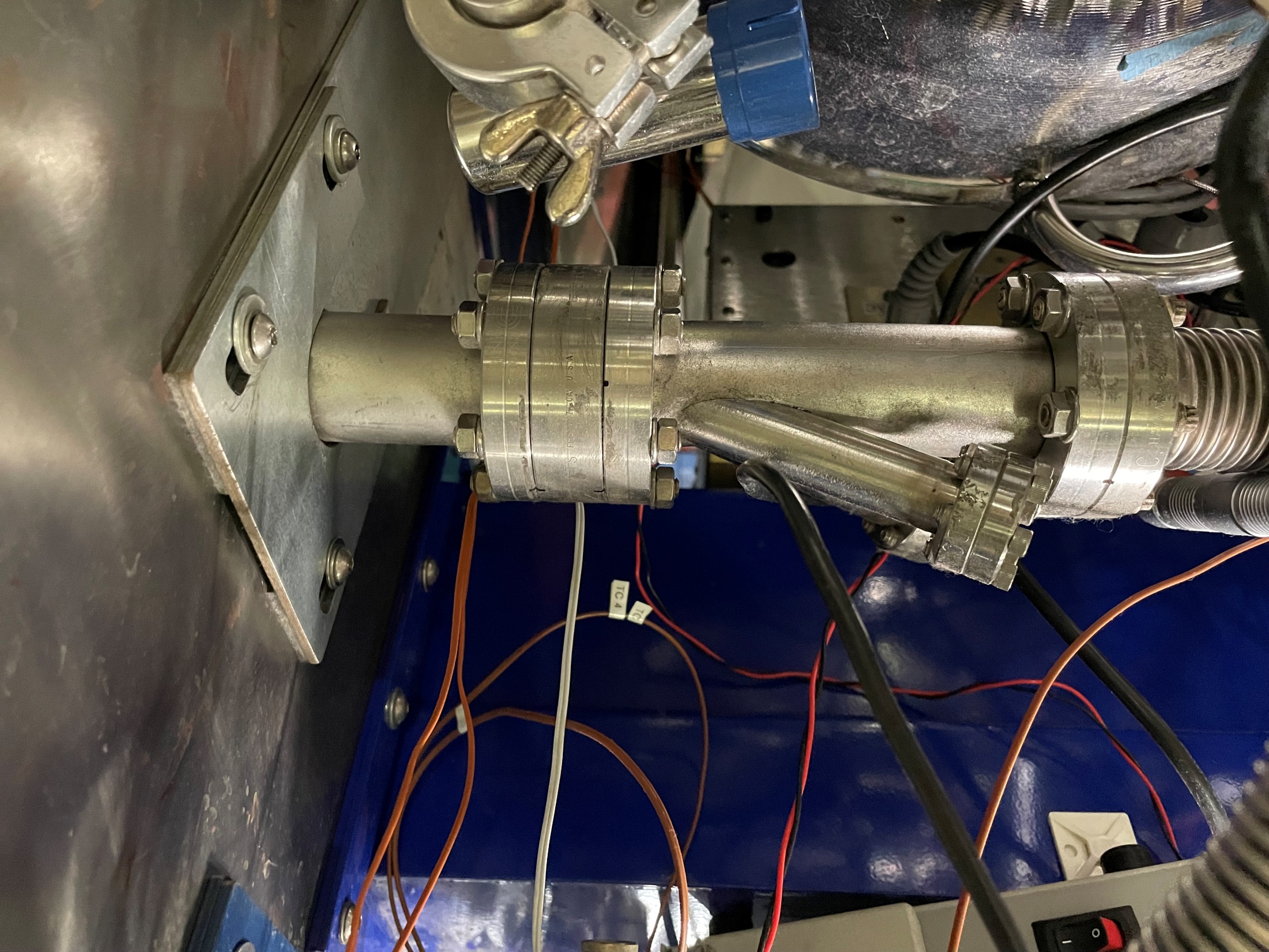 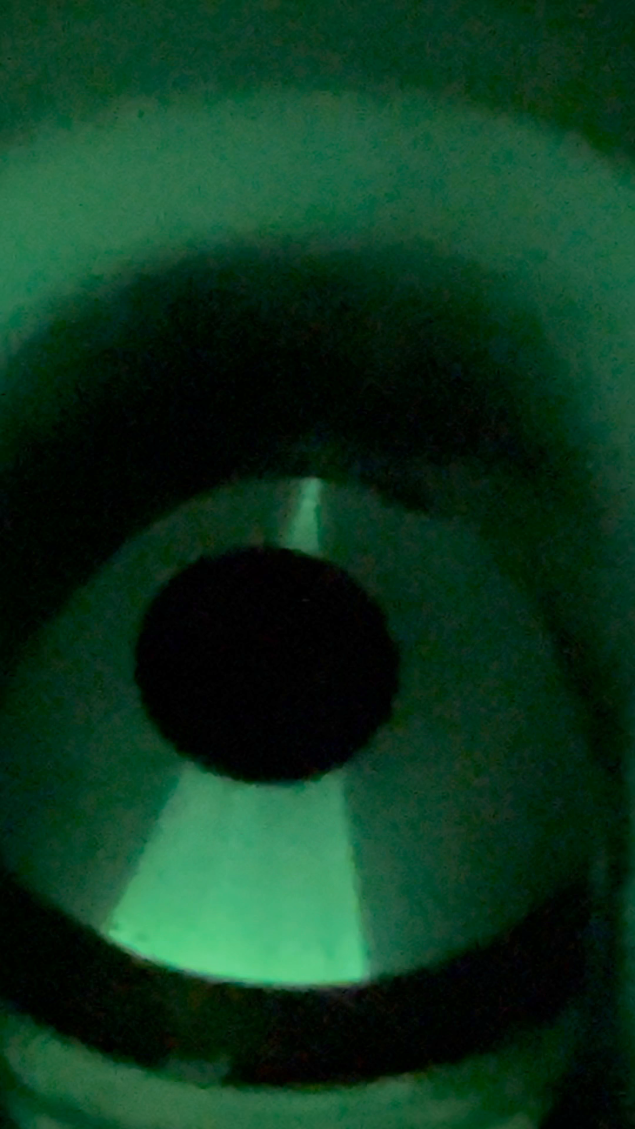 #2
chain
#1
beam
#4 wires
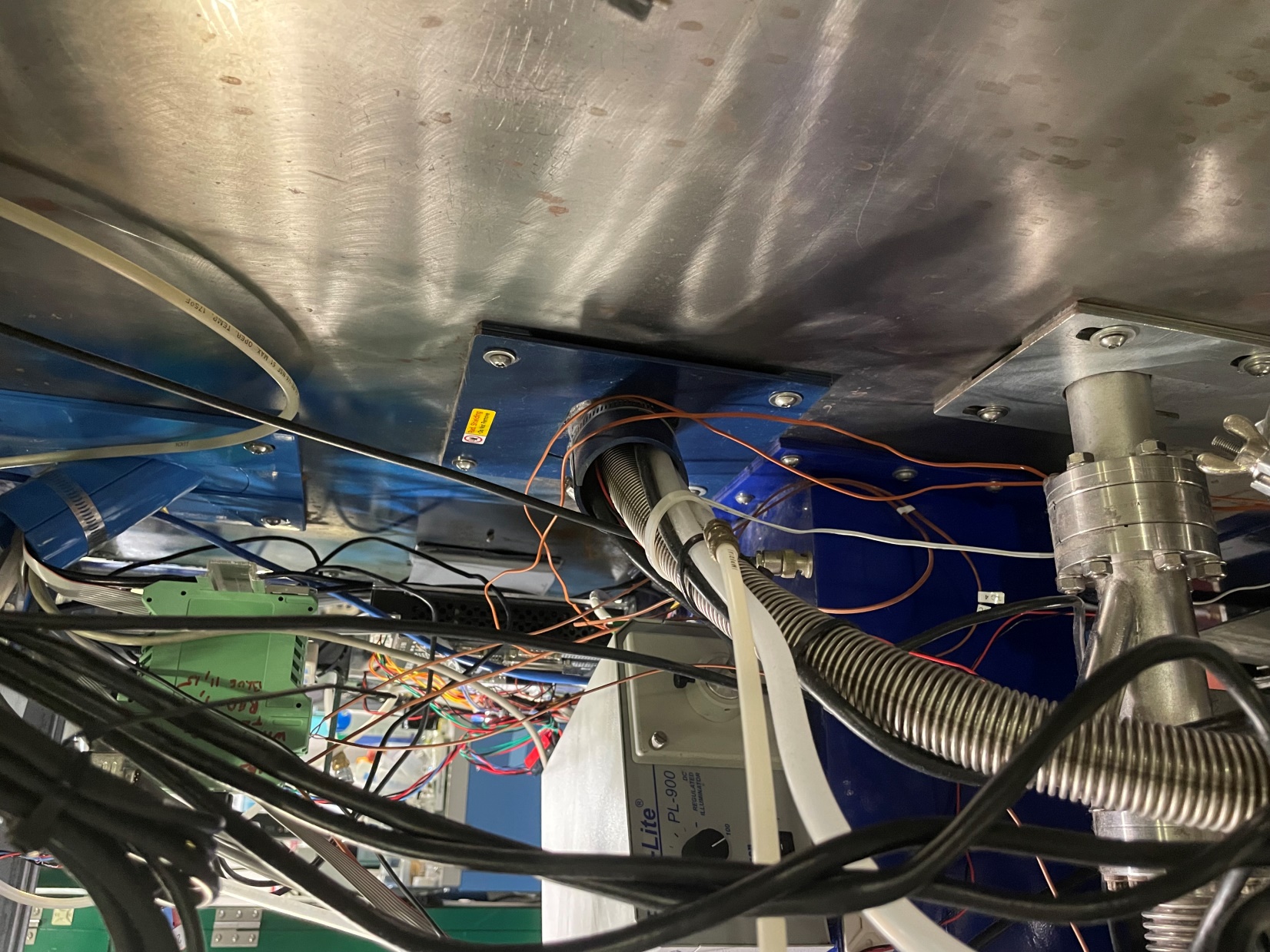 #3 tubing
#2 chain
#1 beam
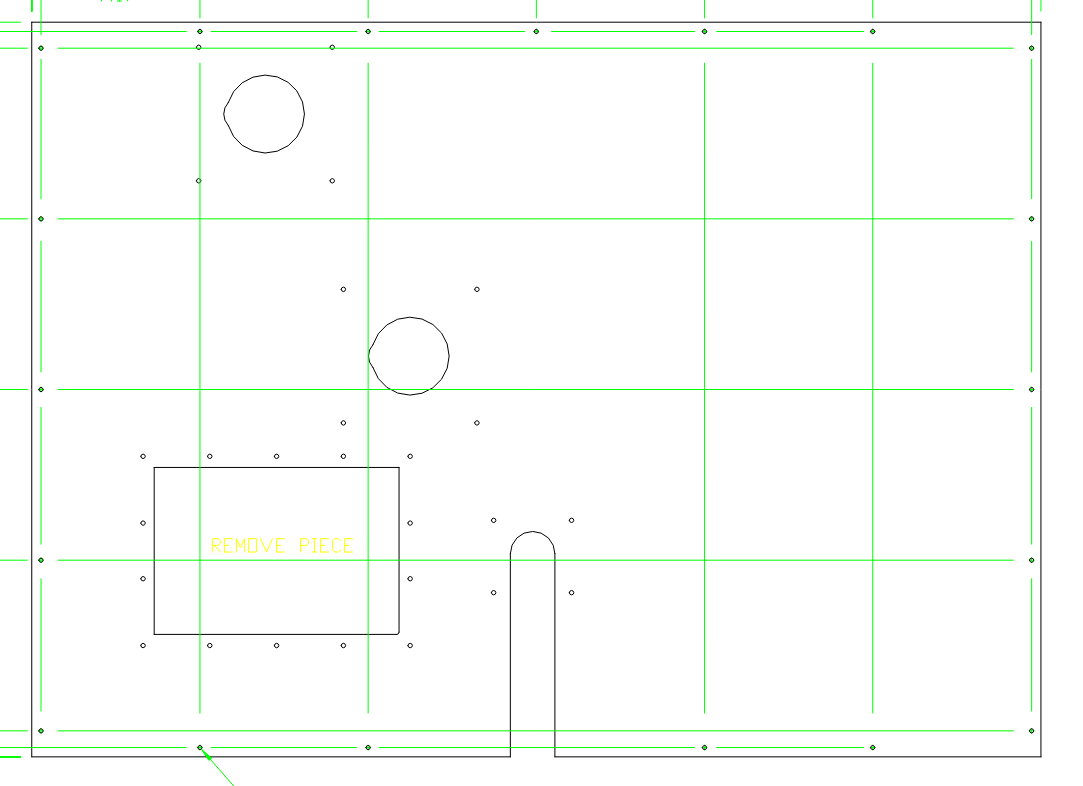 #4
Fixed panel drawing
#3
#2
#1
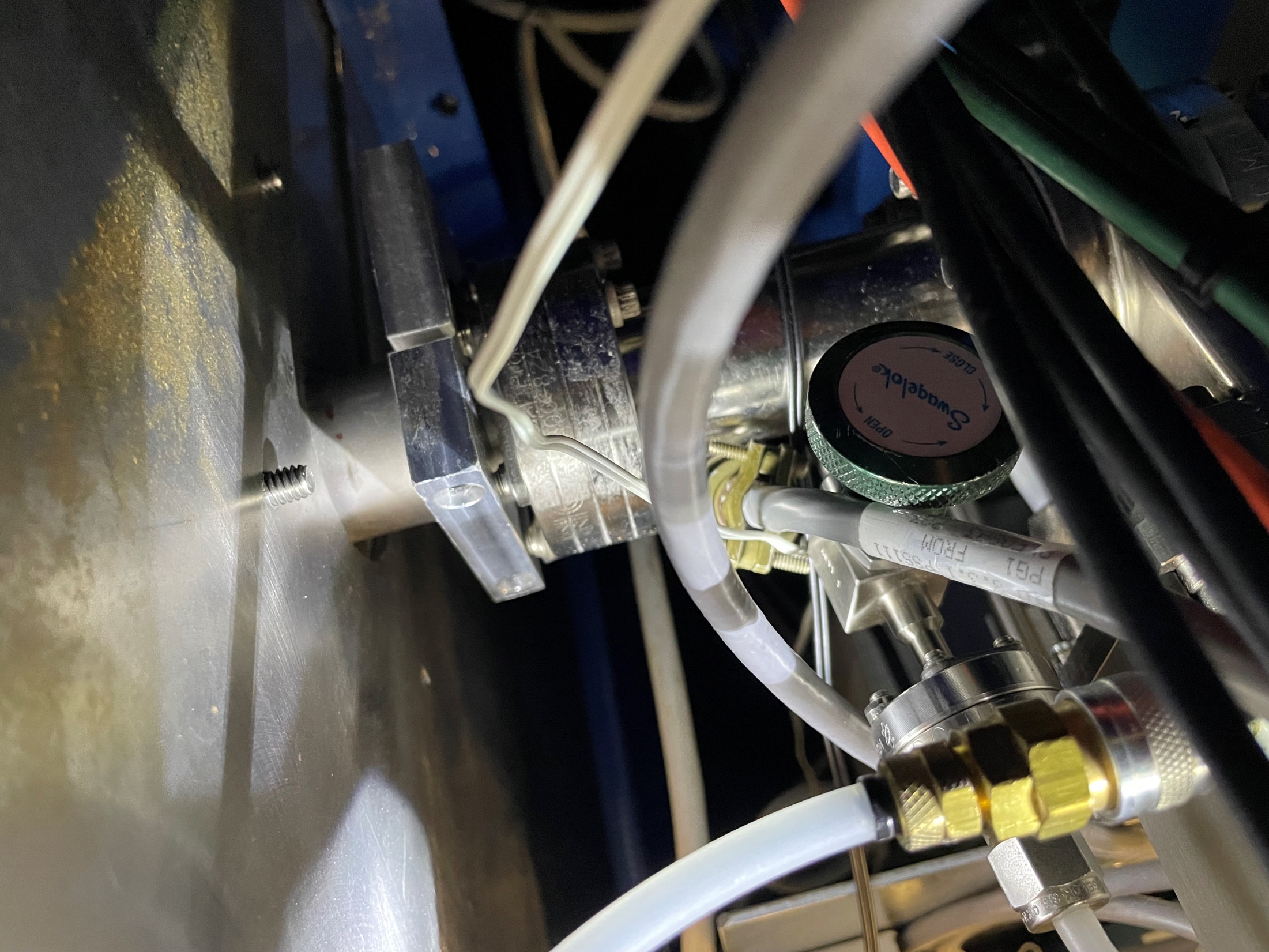 Inside hutch
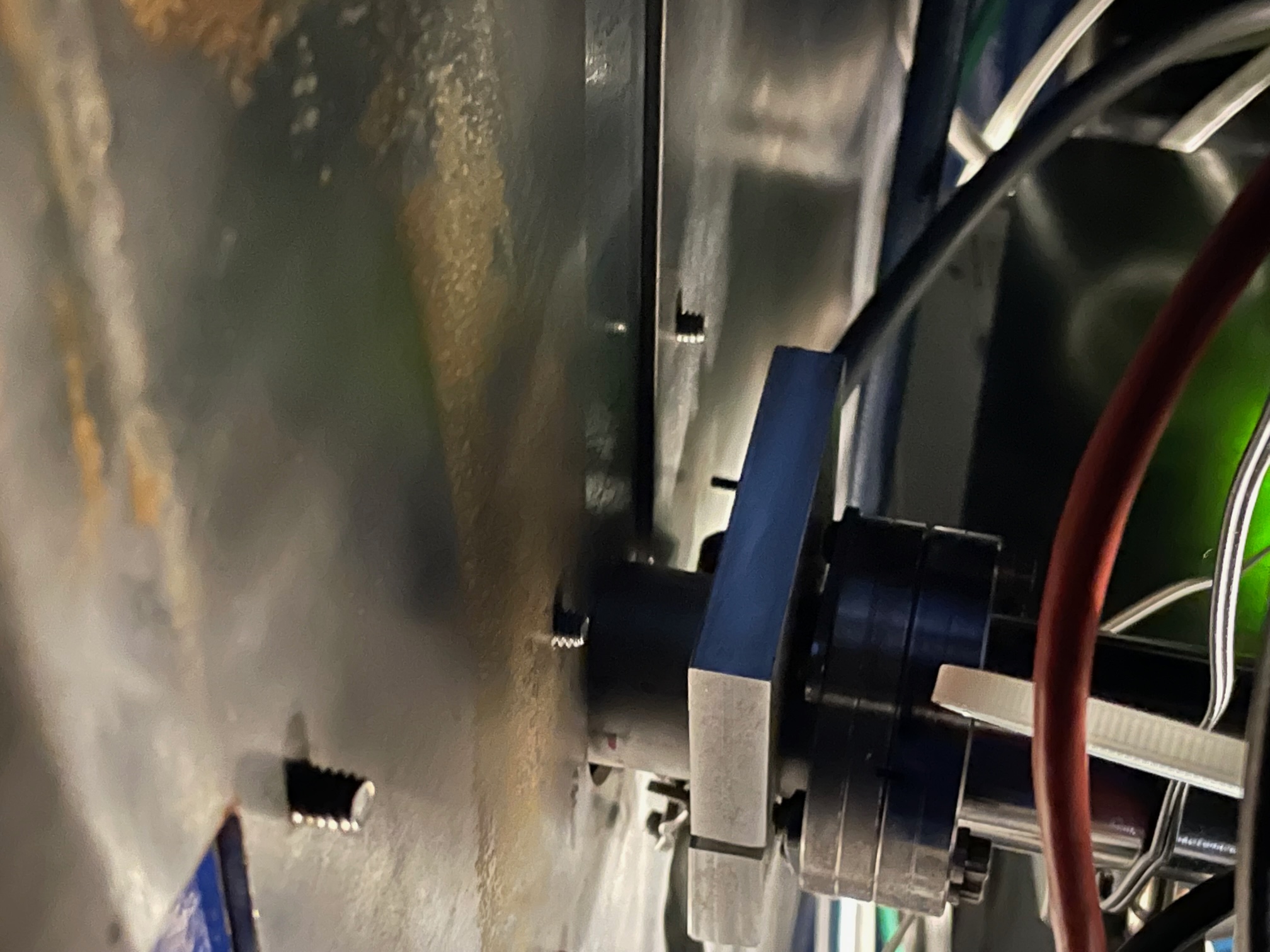 #2
chain
#1
beam
Inside 
hutch
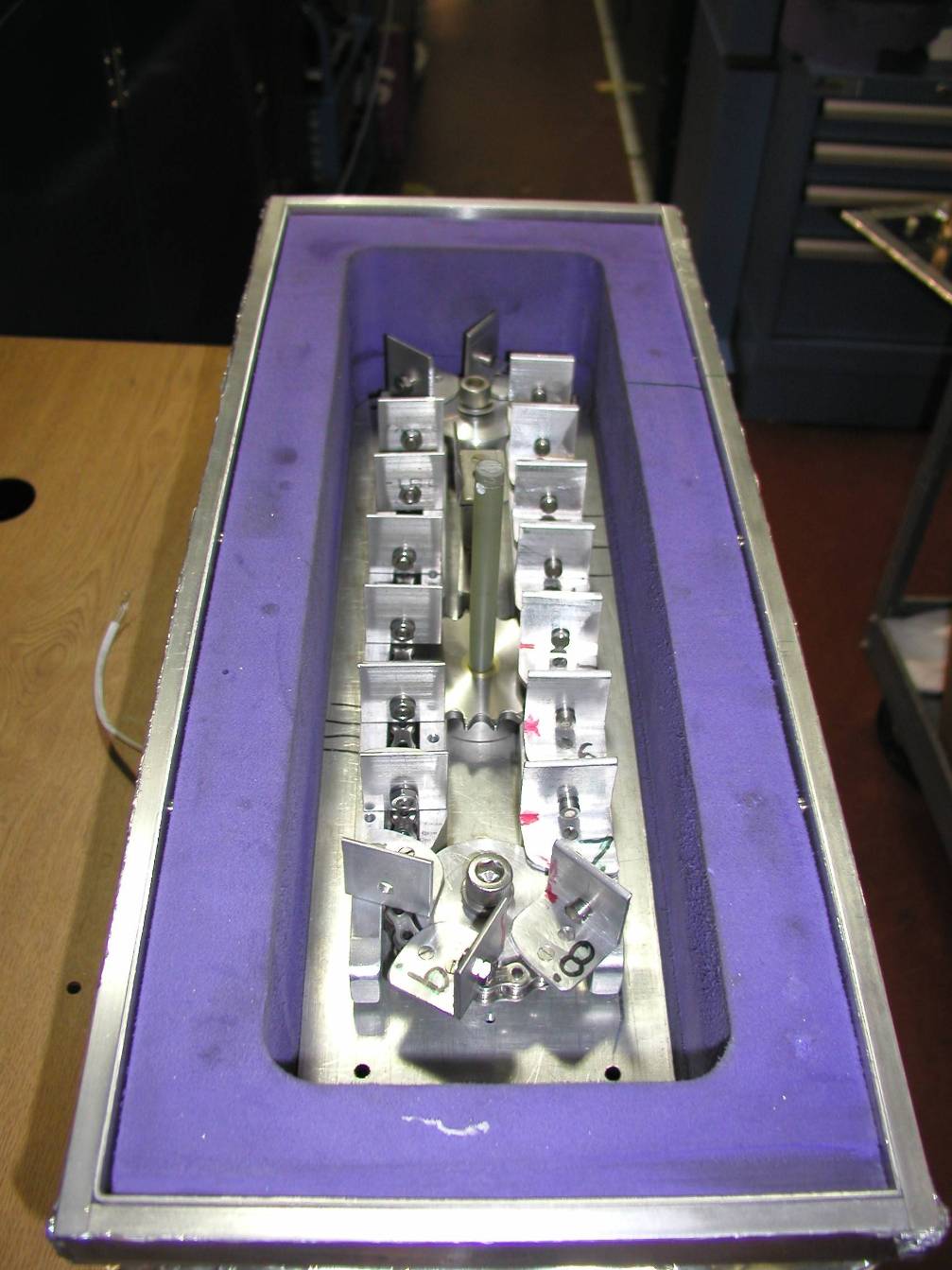 Labyrinth
#2 “chain”
Labyrinth
#2 “chain”
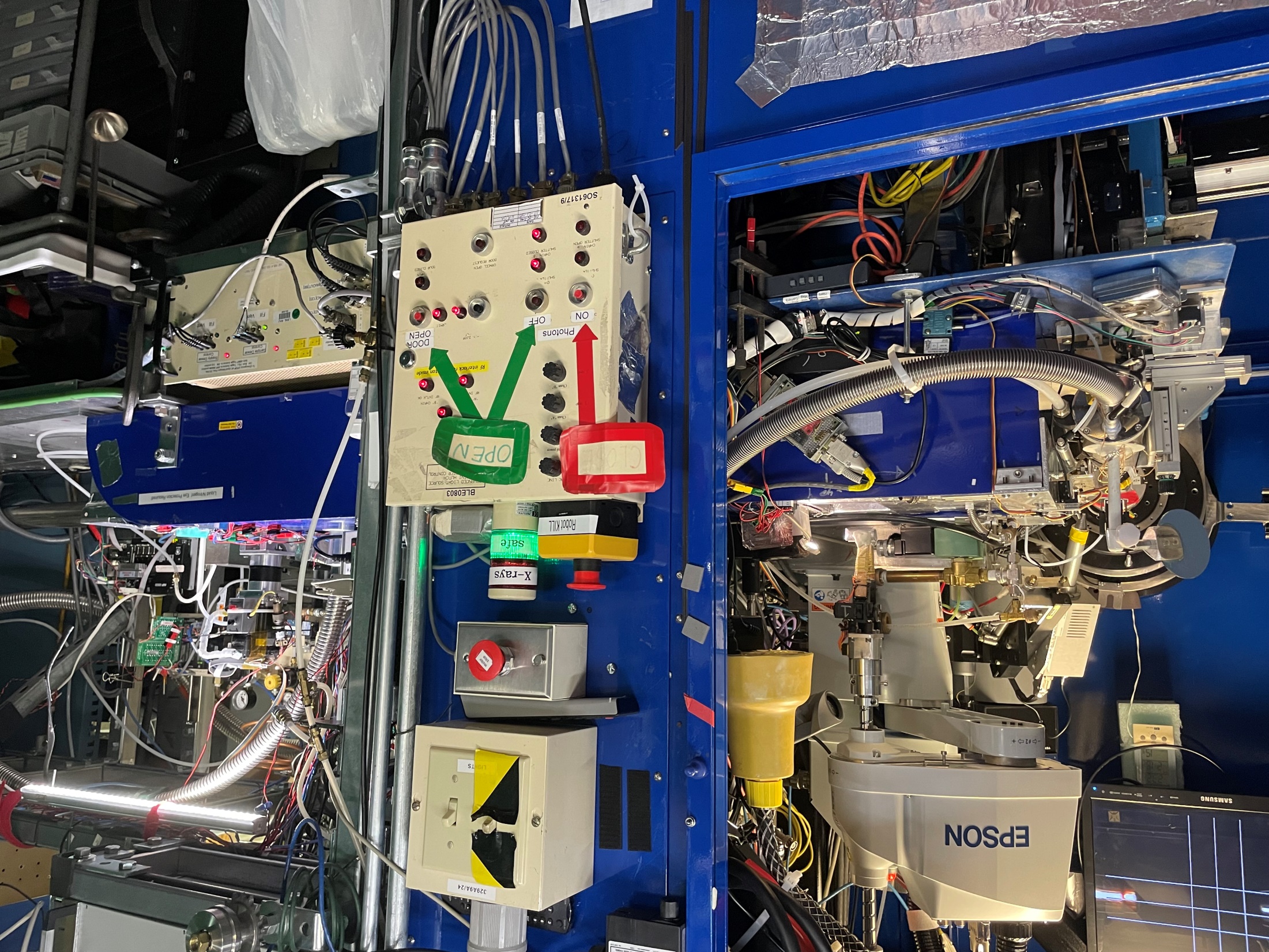 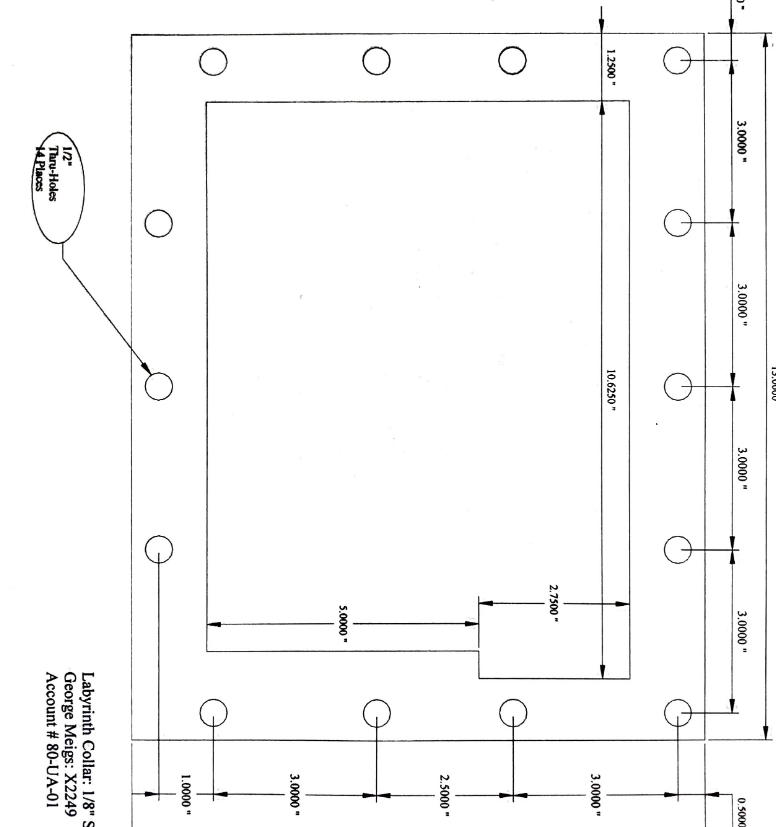 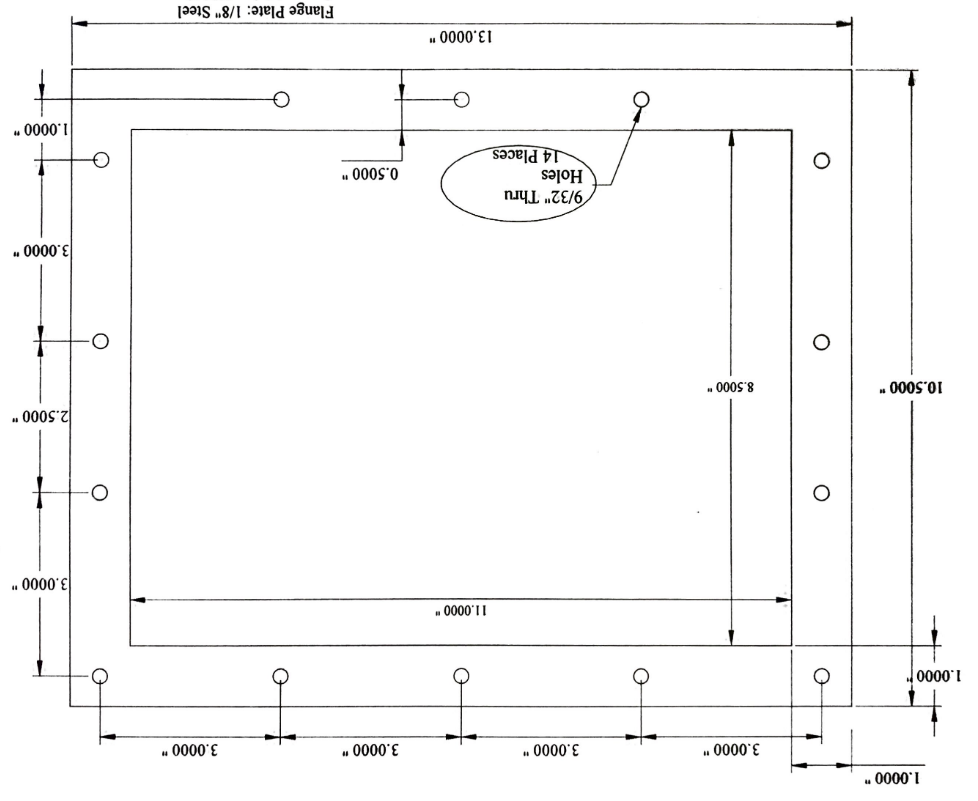 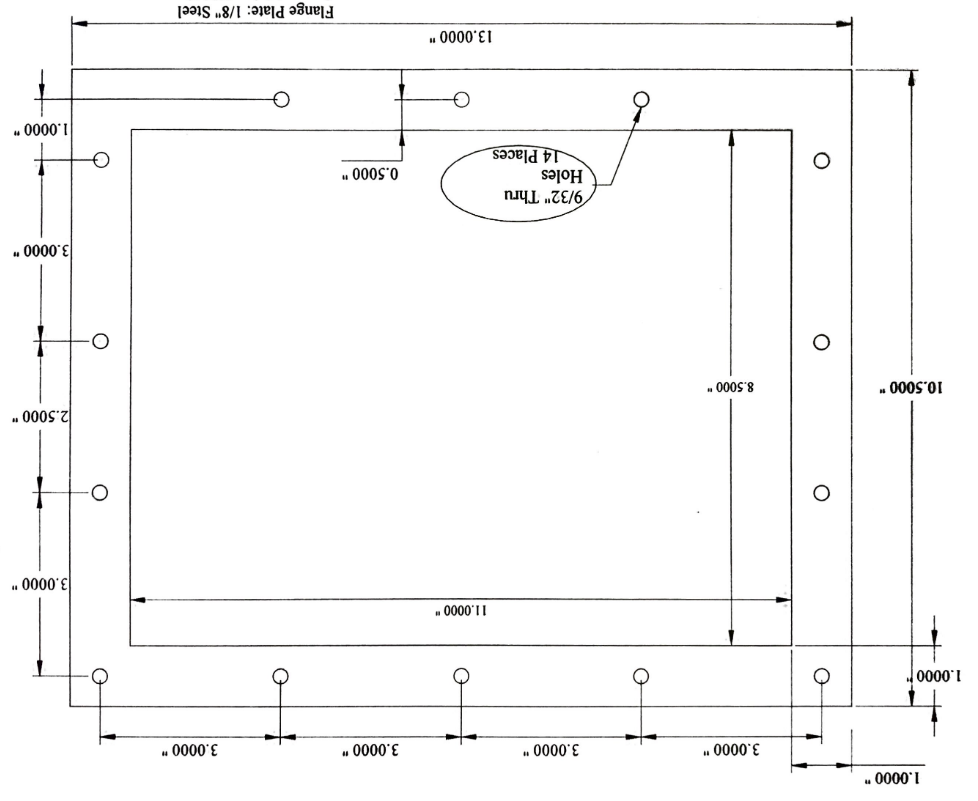 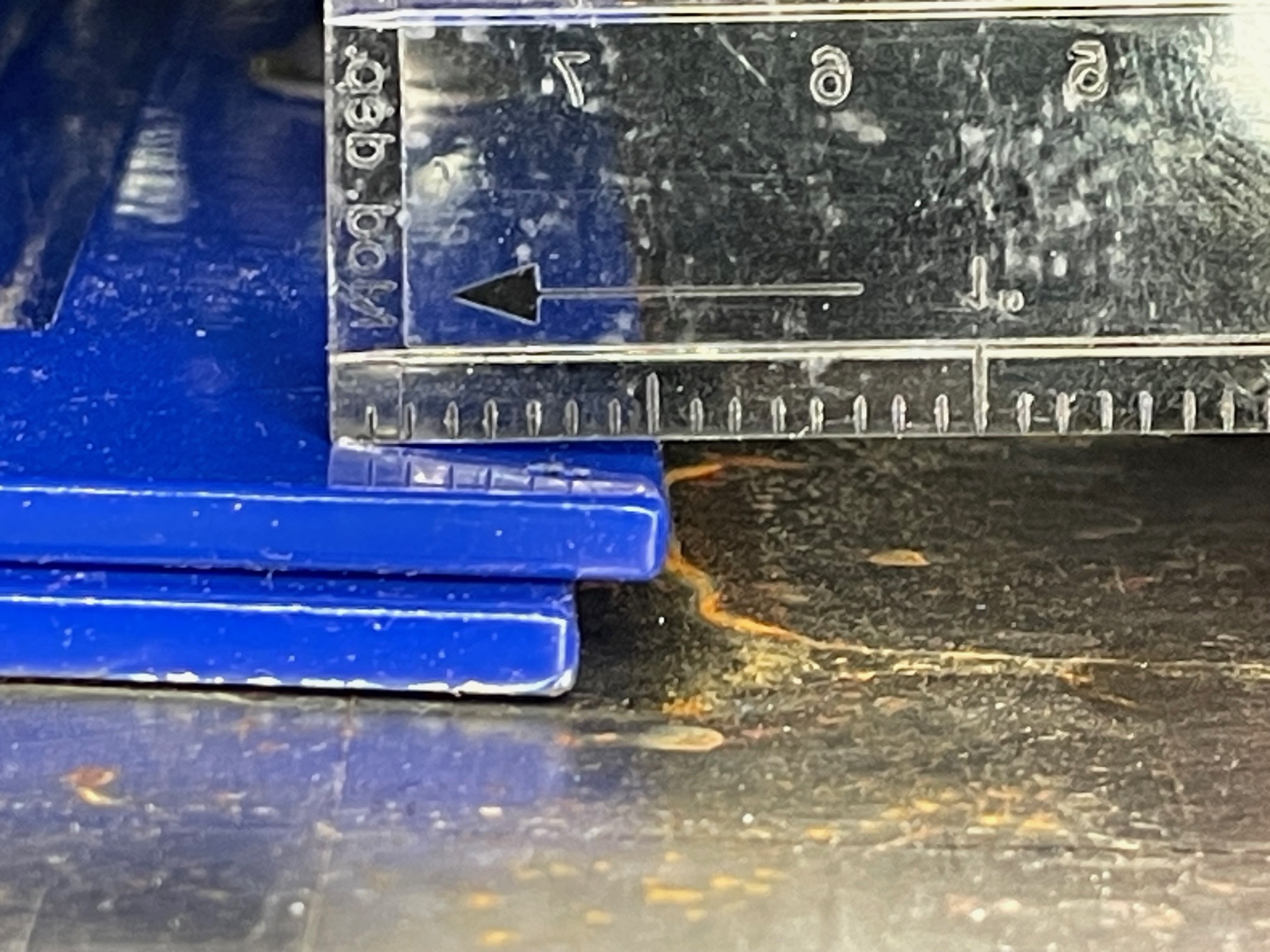 1/2” holes
Tapped holes
9/32” holes
Proposed work
focus
Move two hutch-penetration clamshell labyrinths “up” by 1.4 mm
Anticipate possibly having to extend existing slotted screw holes
Slot extension need not exceed thickness of shielding: 1/8”
Make new labyrinth flange that is 1/4” wider to ensure ½” holes are covered
Current configuration
screw
9/32”
1/4”
23/64”
fixed
fixed
collar
collar
1/2” holein collar
flange
flange
1”
Proposed configuration
screw
9/32”
1/4”
23/64”
fixed
fixed
collar
collar
3/4” holein collar
new flange
new flange
1 + 1/4”
Current configuration
fixed
panel
23/64”
screw
9/32”
Proposed configuration
fixed
panel
23/64”
screw
9/32”
Current configuration
1/4”
hole
1/2”
screw
9/32”
collar
Proposed configuration
1/4”
hole
5/8”
screw
9/32”
collar
Current configuration
23/64”
screw
9/32”
1”
flange
Proposed configuration
1/4”
23/64”
1 1/4”
screw
9/32”
flange
Overlay
1/4”
hole
fixed
panel
23/64”
5/8”
screw
screw
9/32”
9/32”
collar